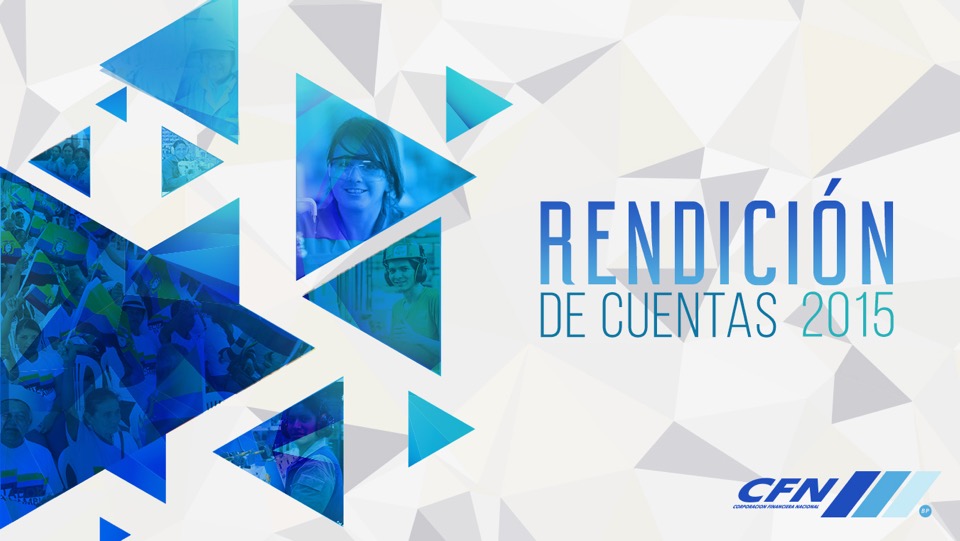 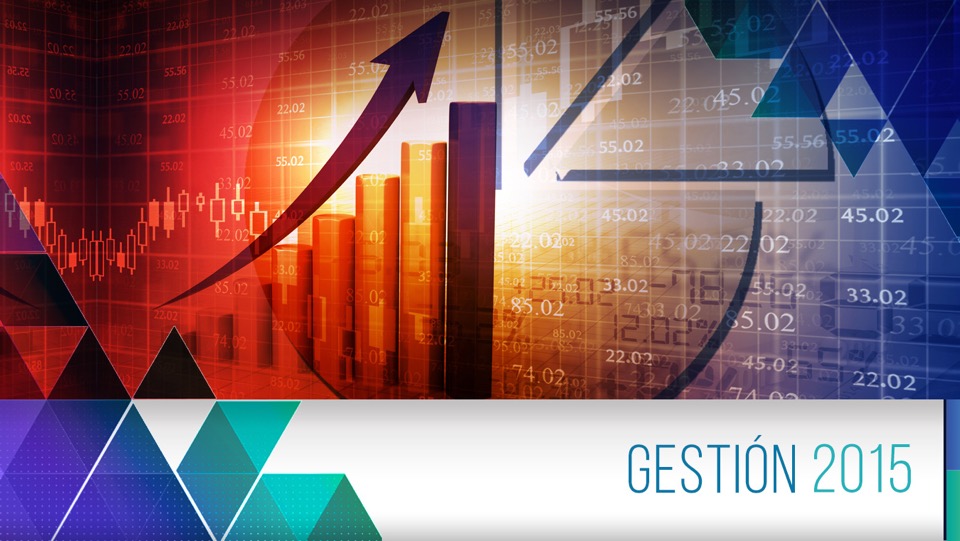 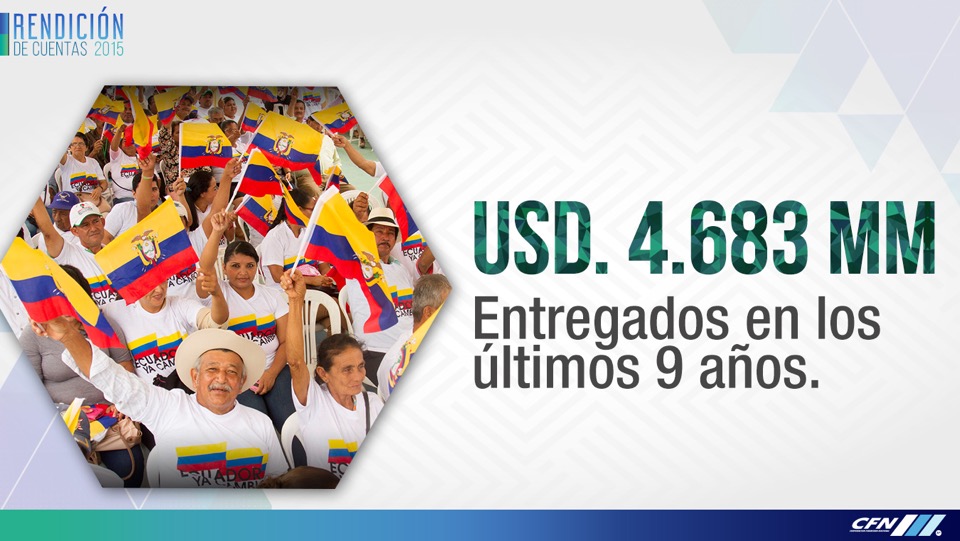 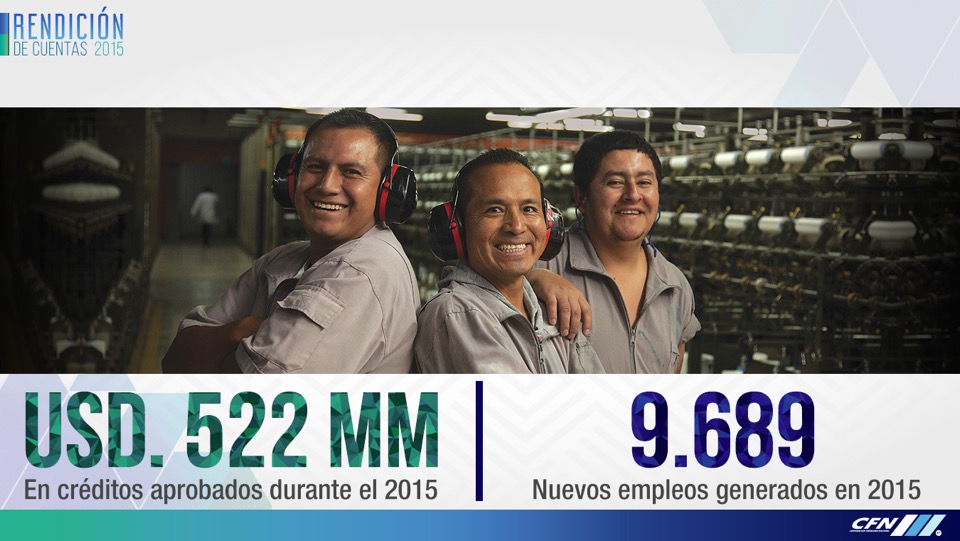 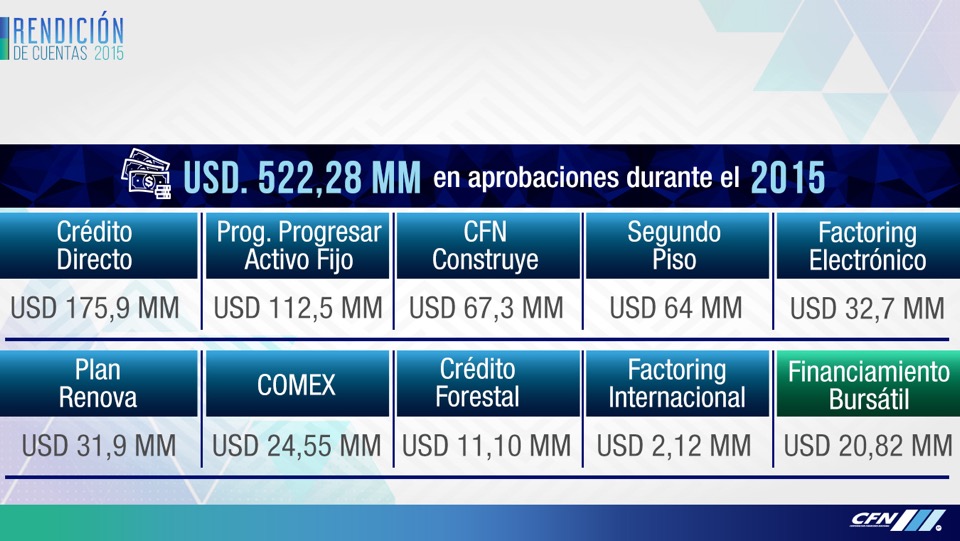 Aprobaciones por tipo de operación
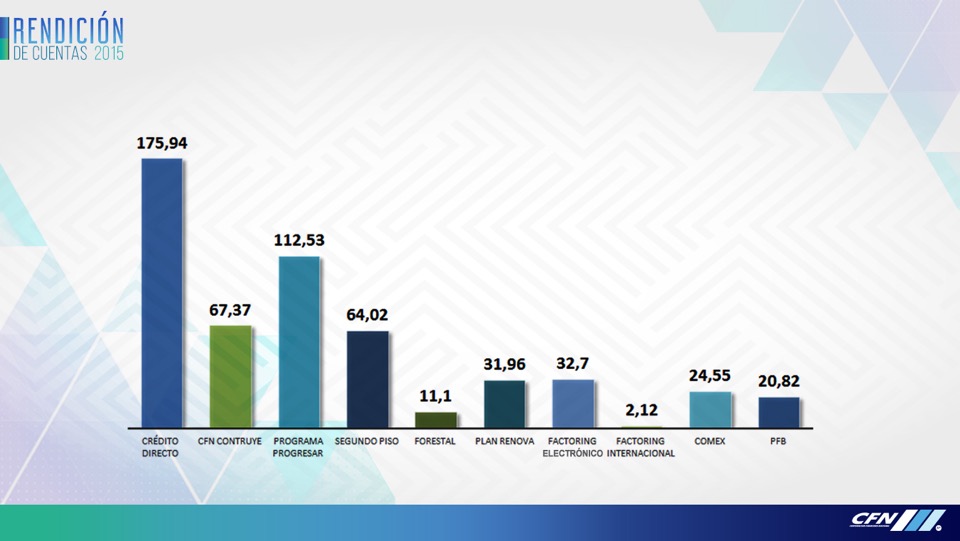 Aprobaciones por tipo de operación
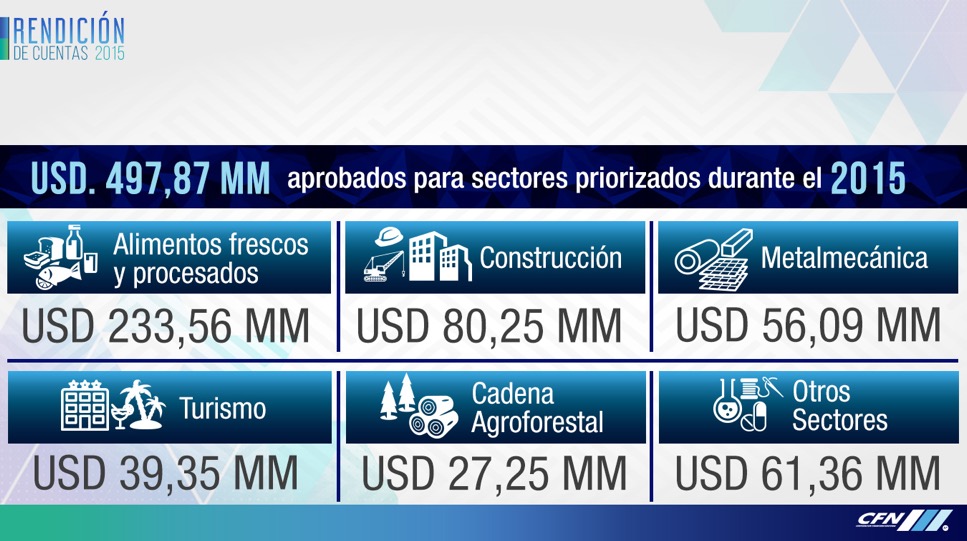 Aprobaciones por sectores priorizados
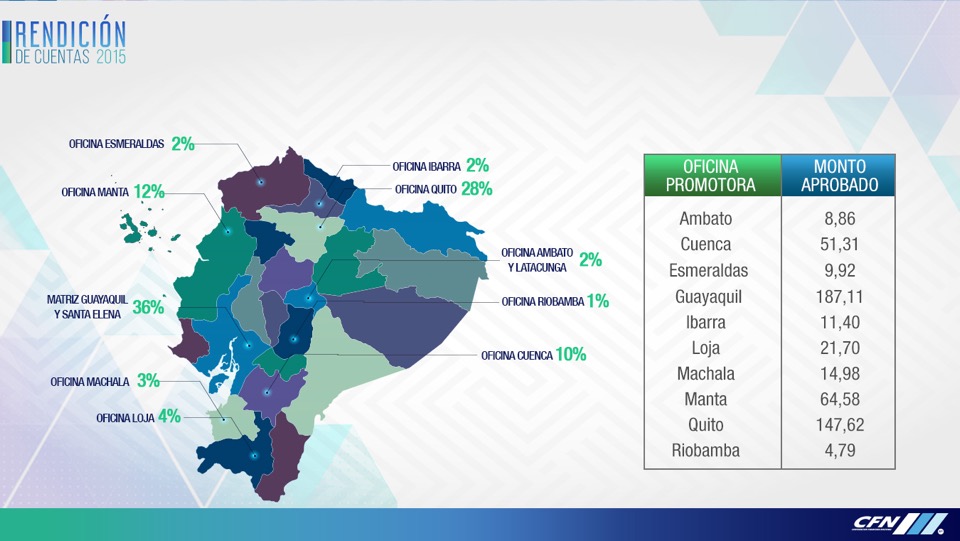 Aprobaciones por sucursales
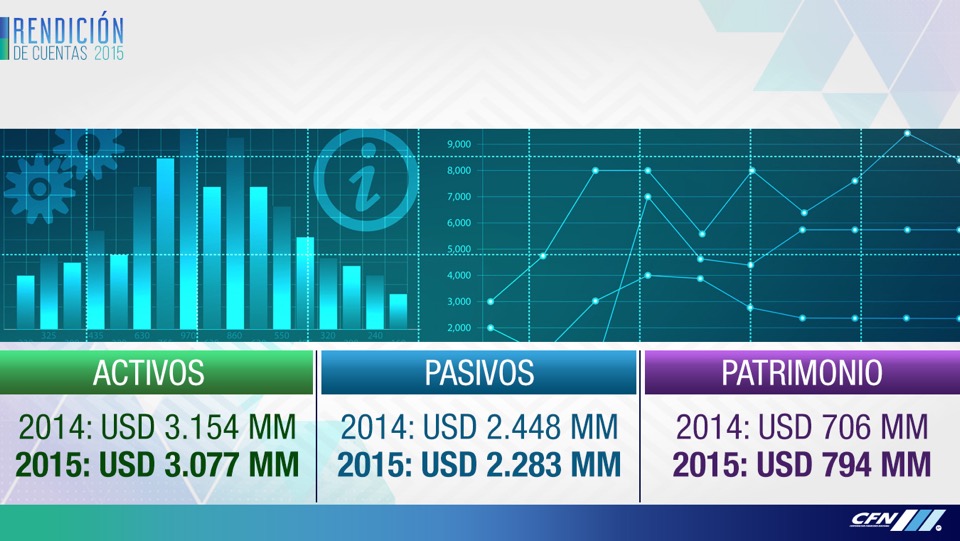 Resultados financieros
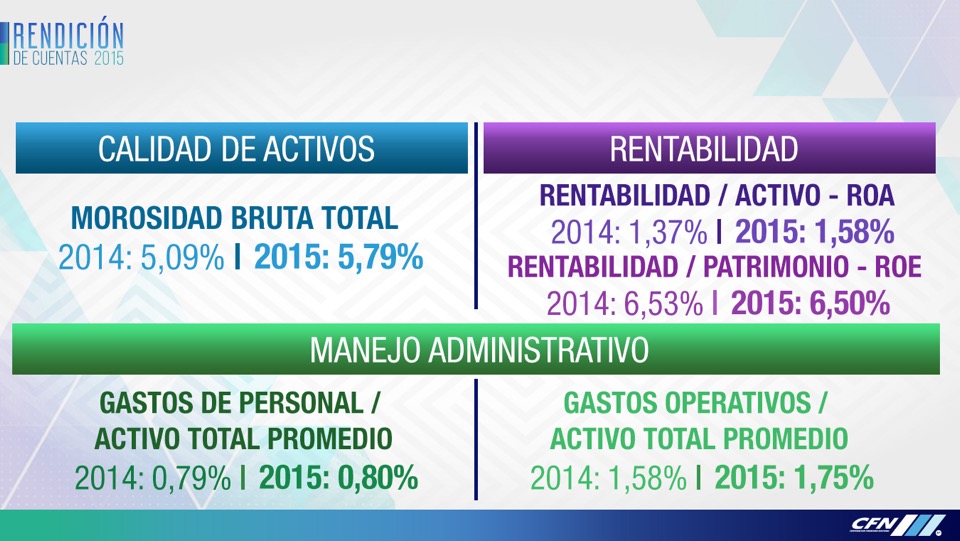 Resultados financieros
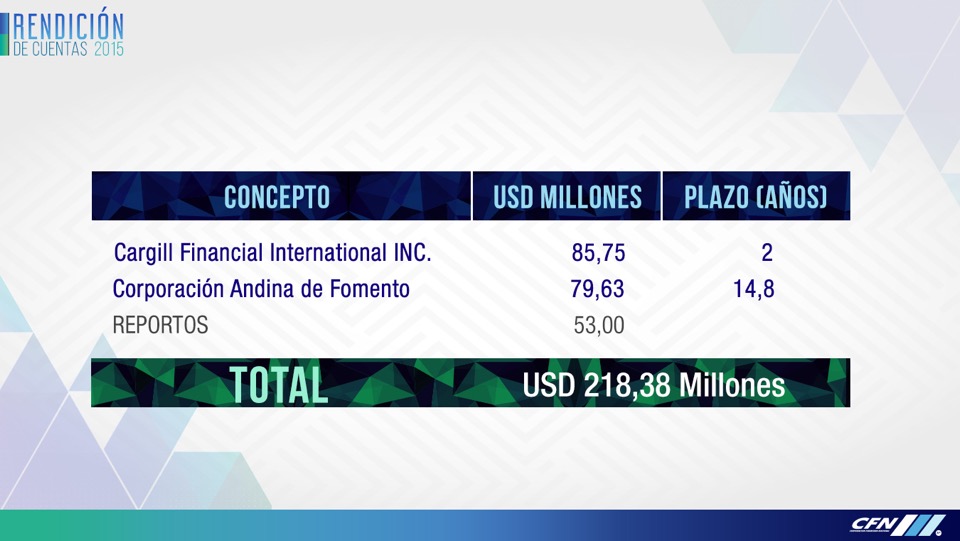 Diversificación de fondeos
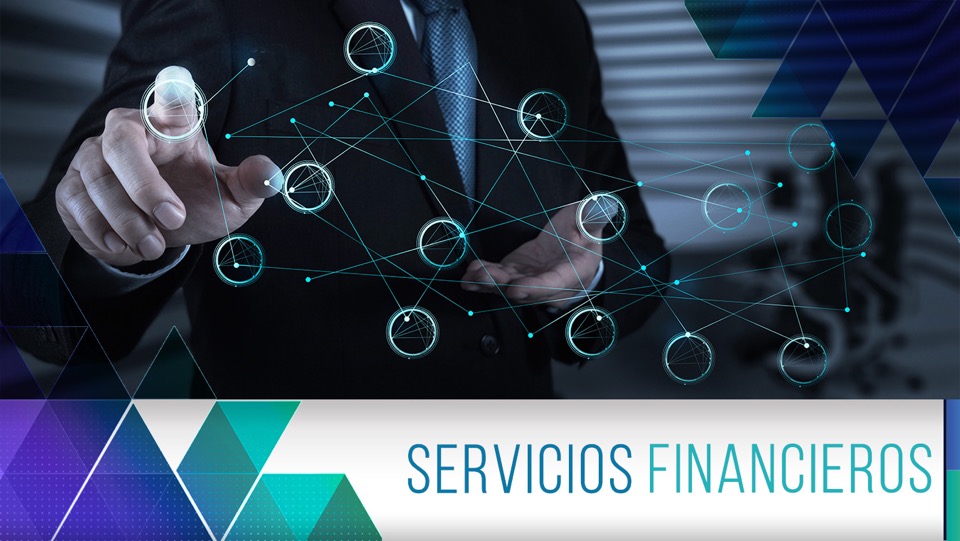 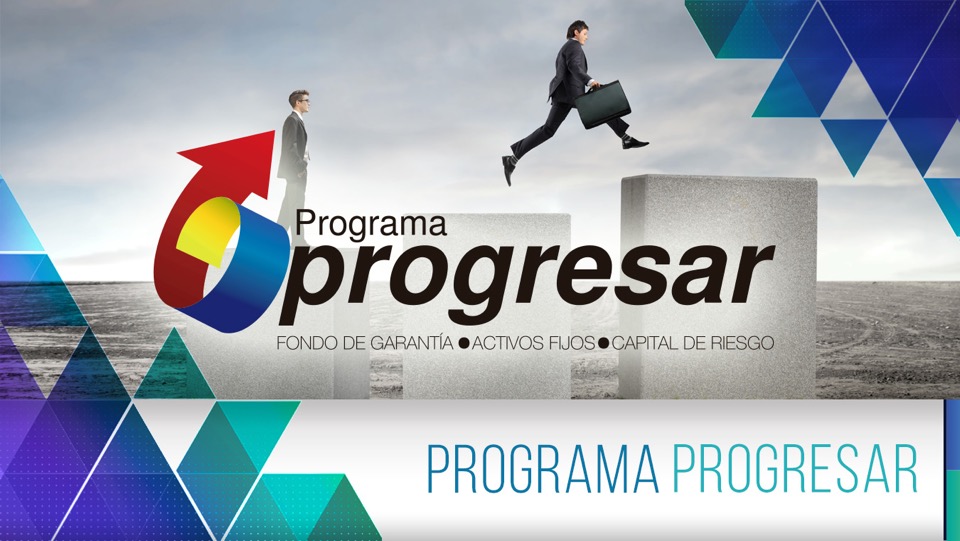 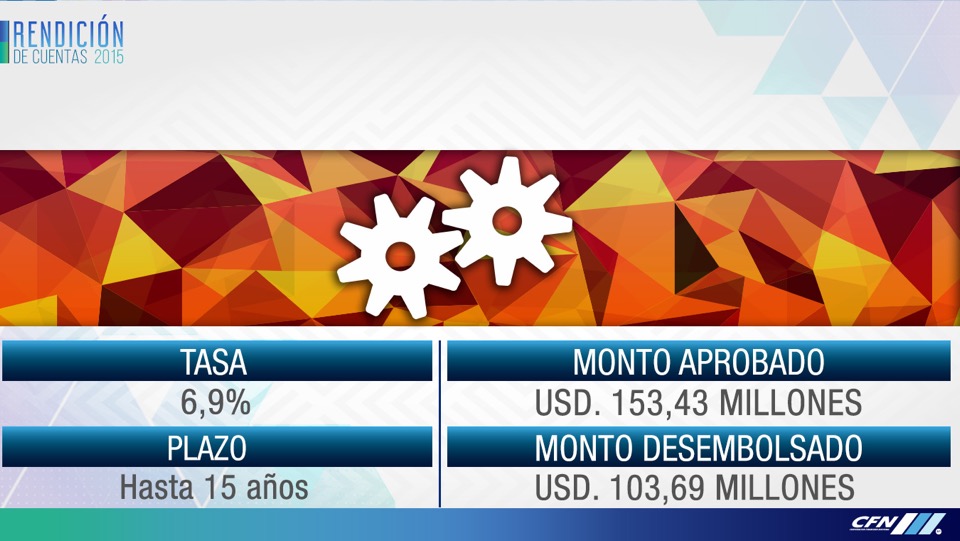 Programa Progresar – Activos fijos
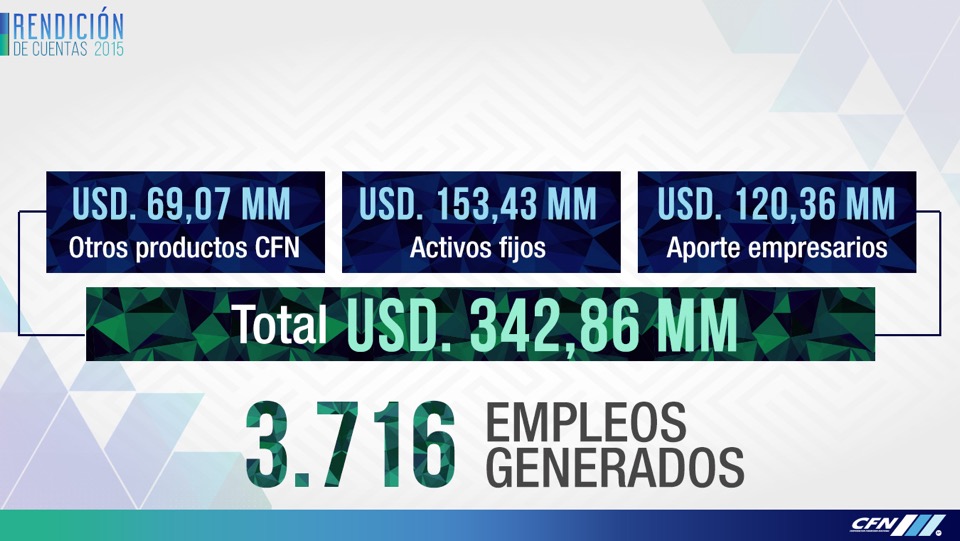 Programa Progresar – Activos fijos
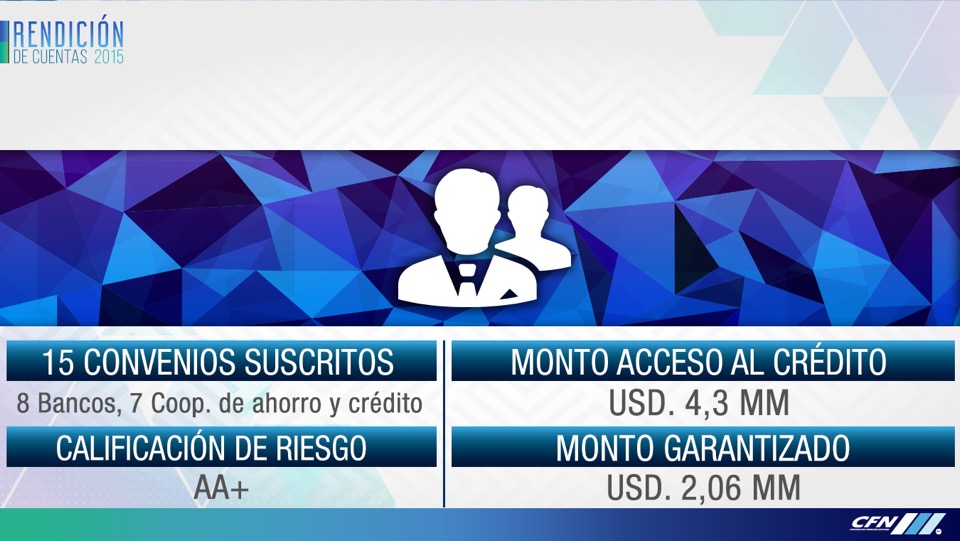 Programa Progresar – Fondo de Garantía
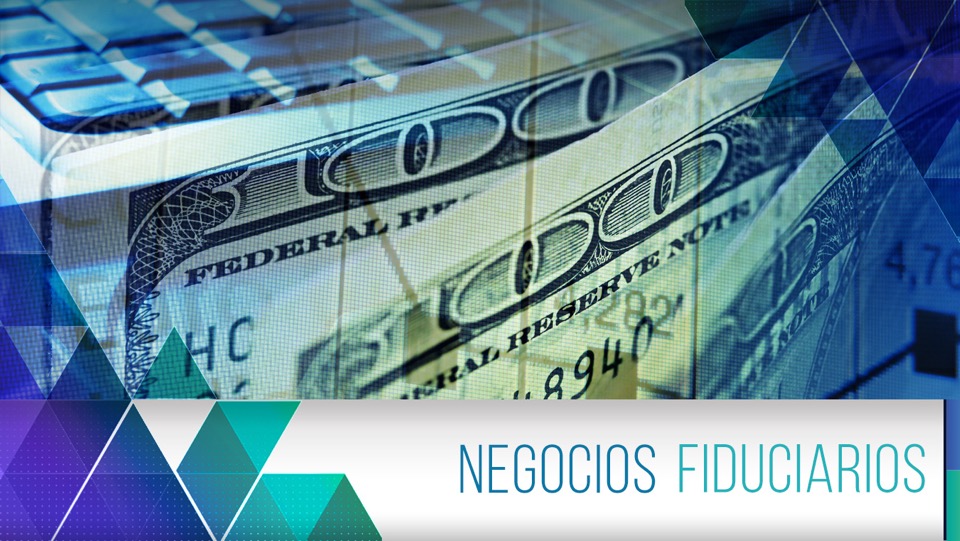 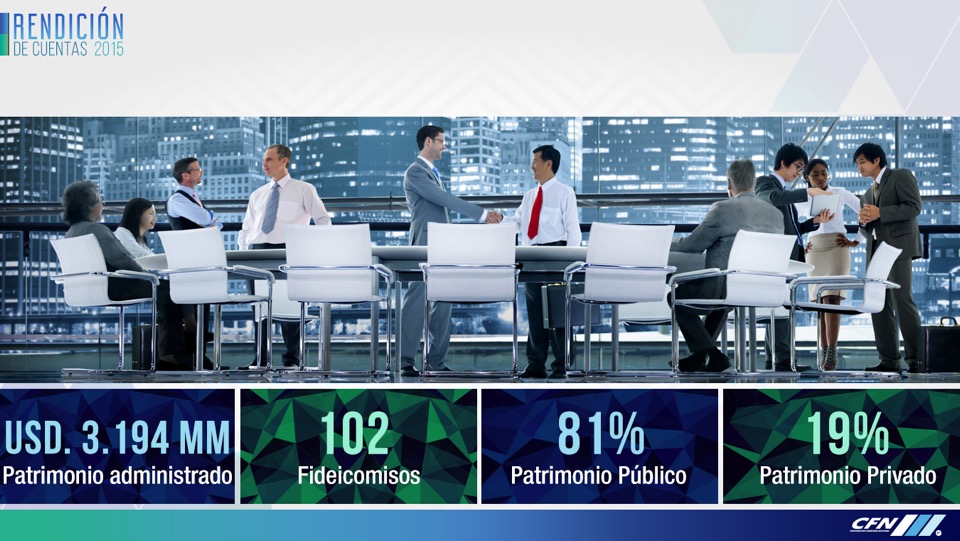 Negocios  Fiduciarios
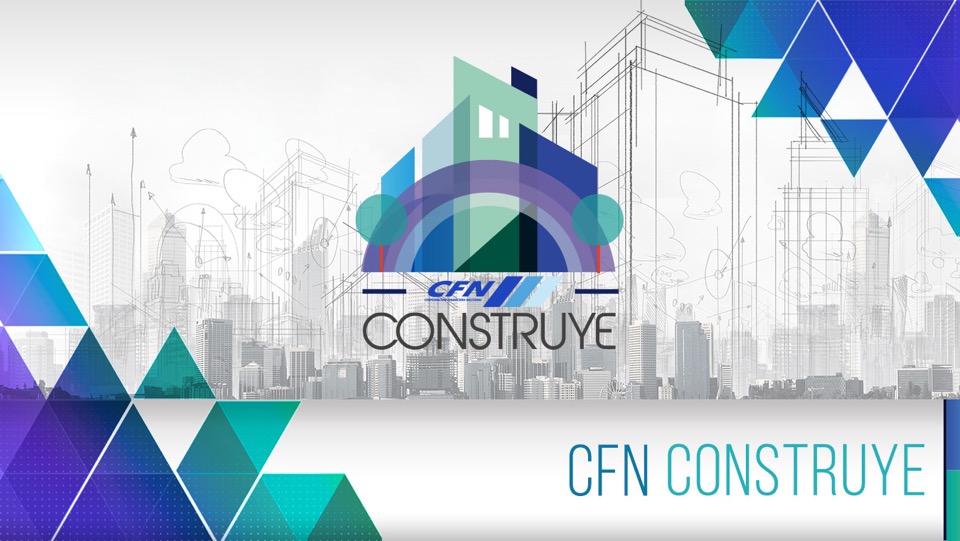 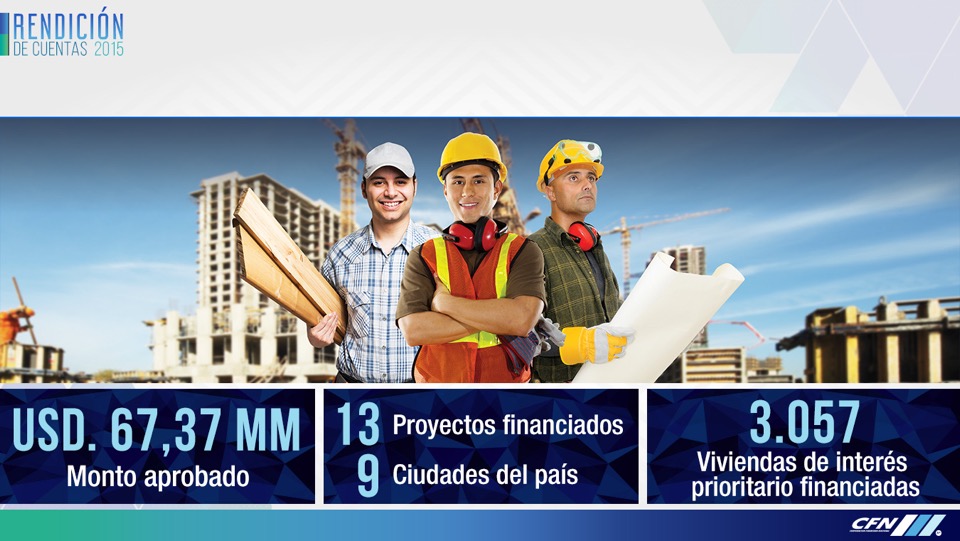 CFN Construye
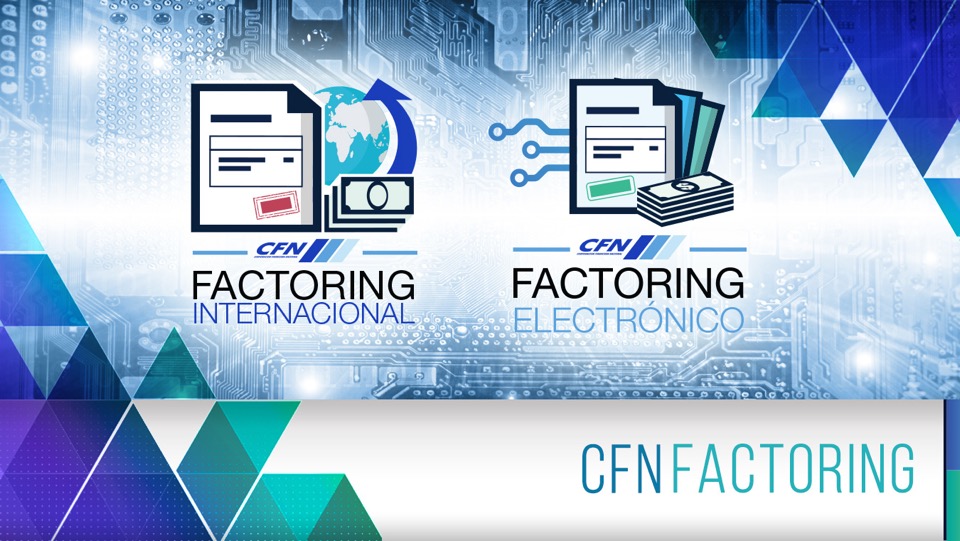 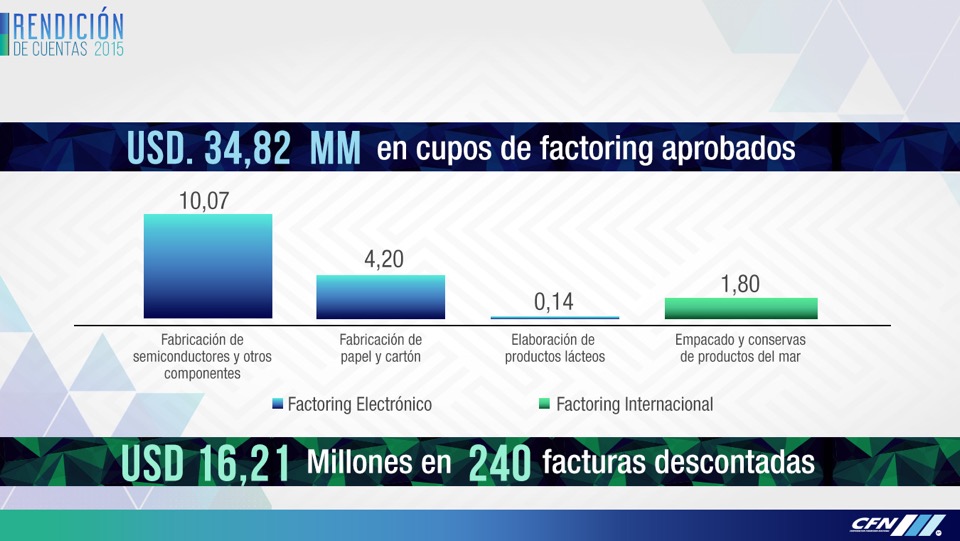 CFN Factoring
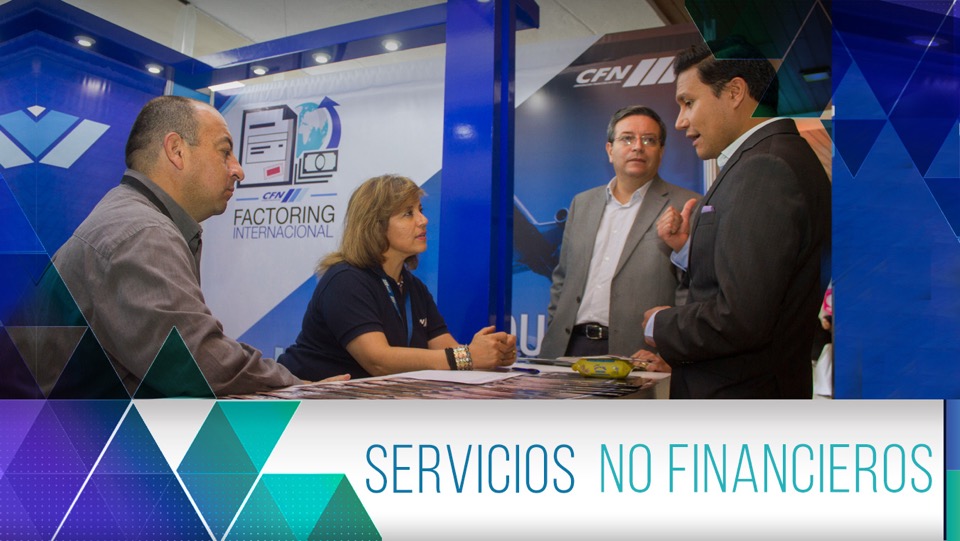 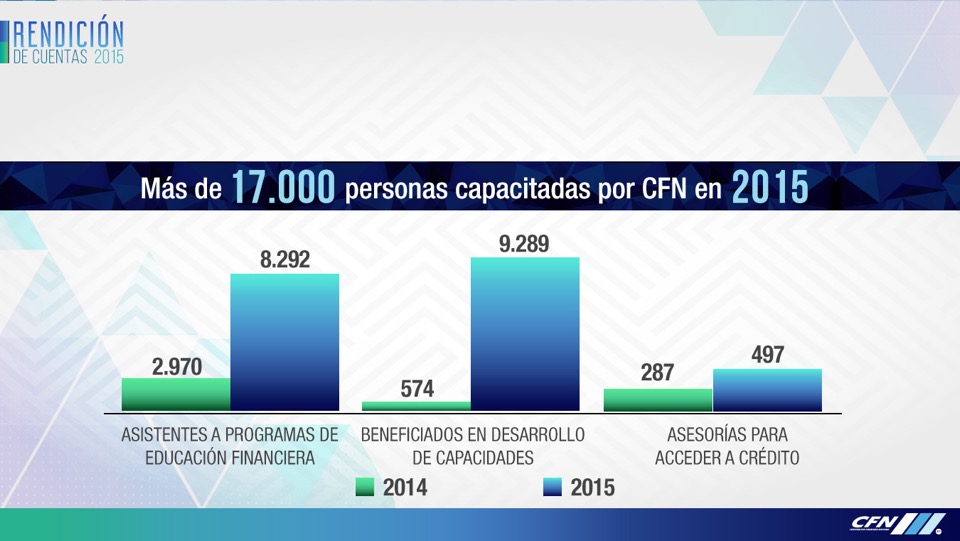 Servicios no financieros
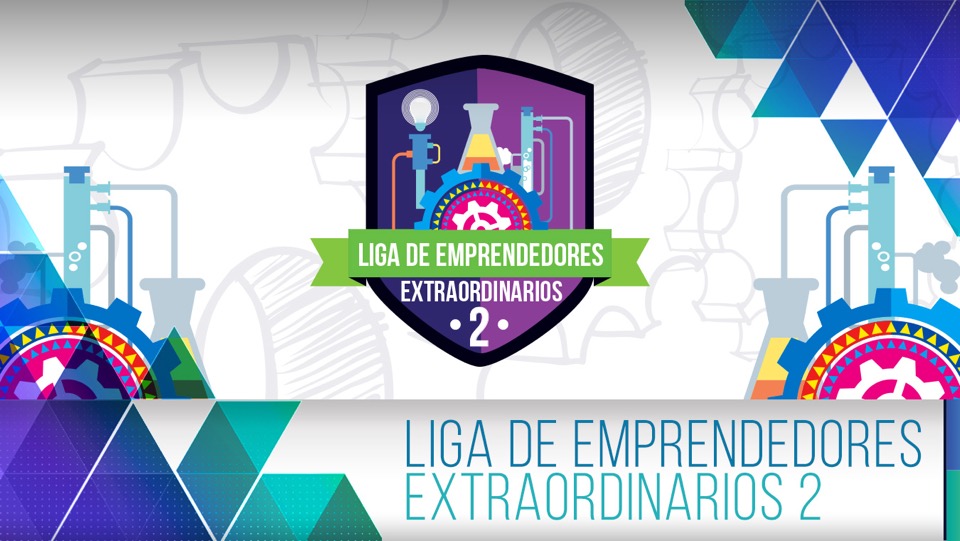 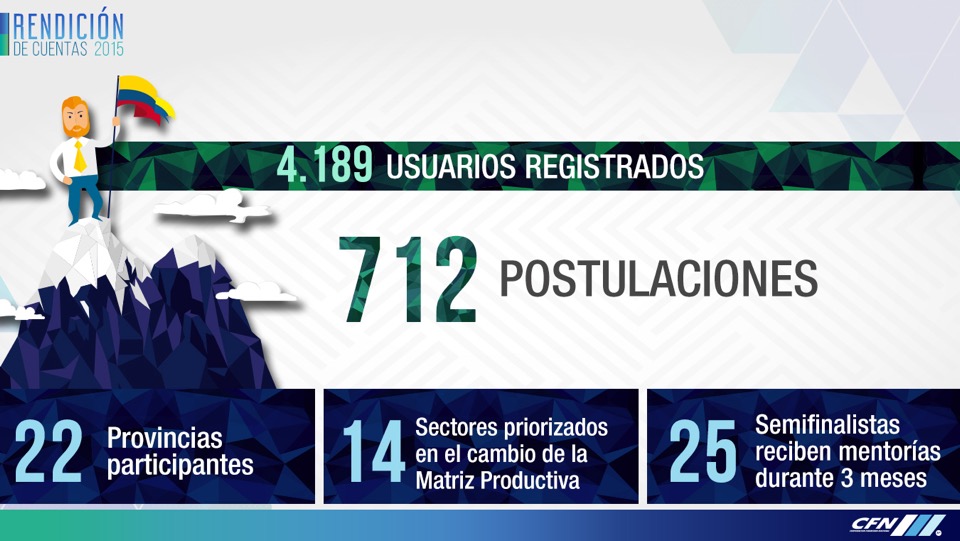 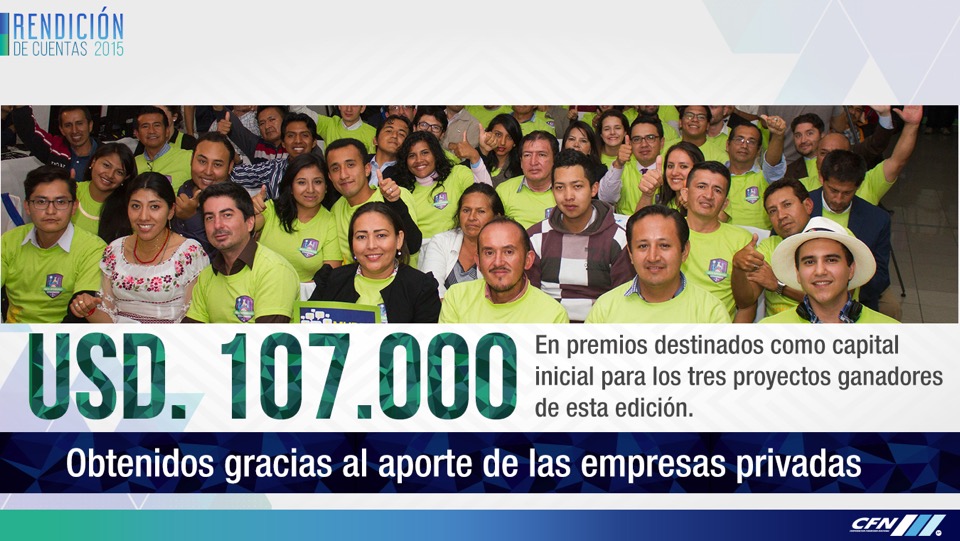 Liga de Emprendedores Extraordinarios II
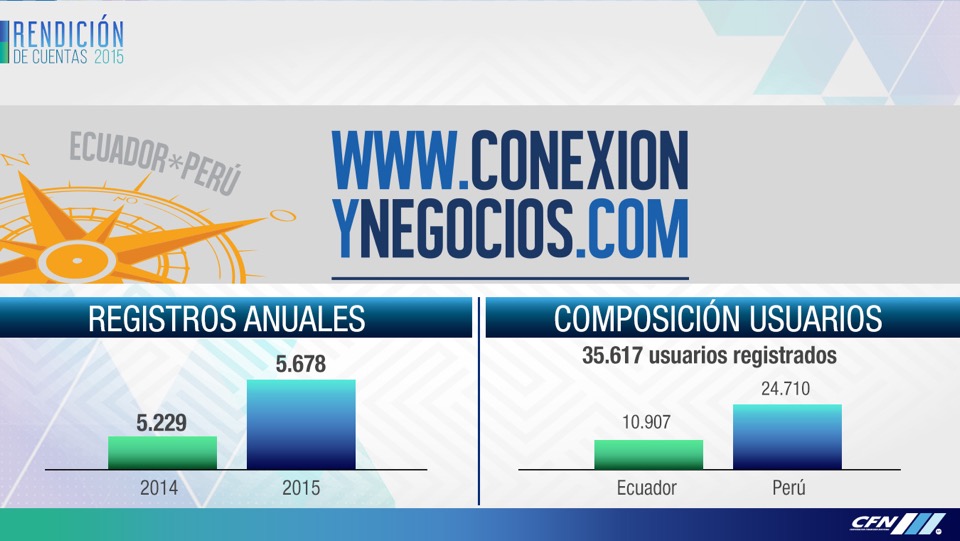 Portal Conexión y Negocios
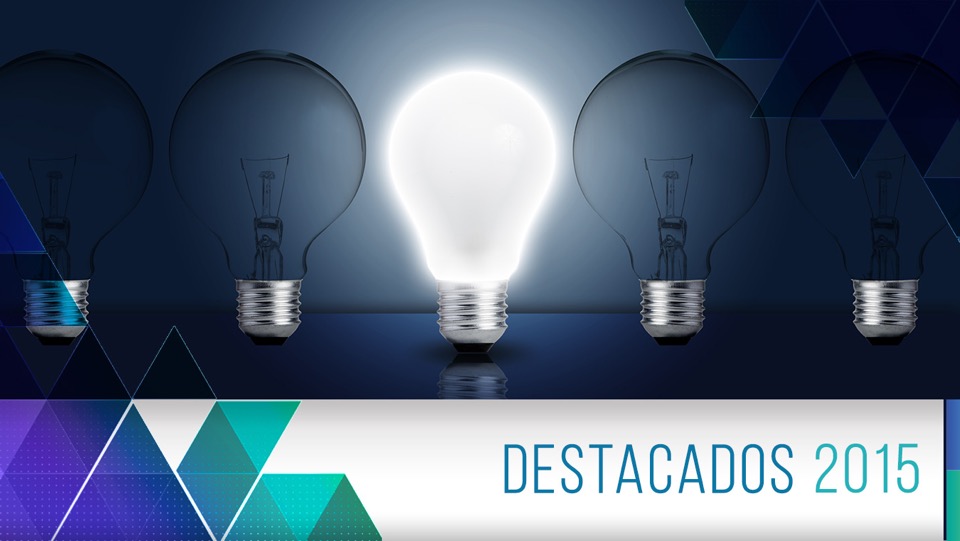 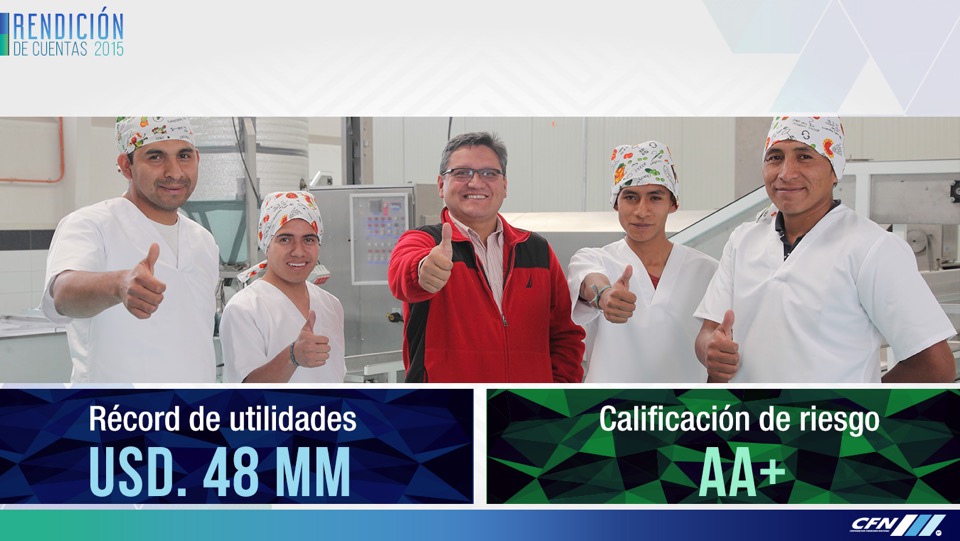 Hitos 2015
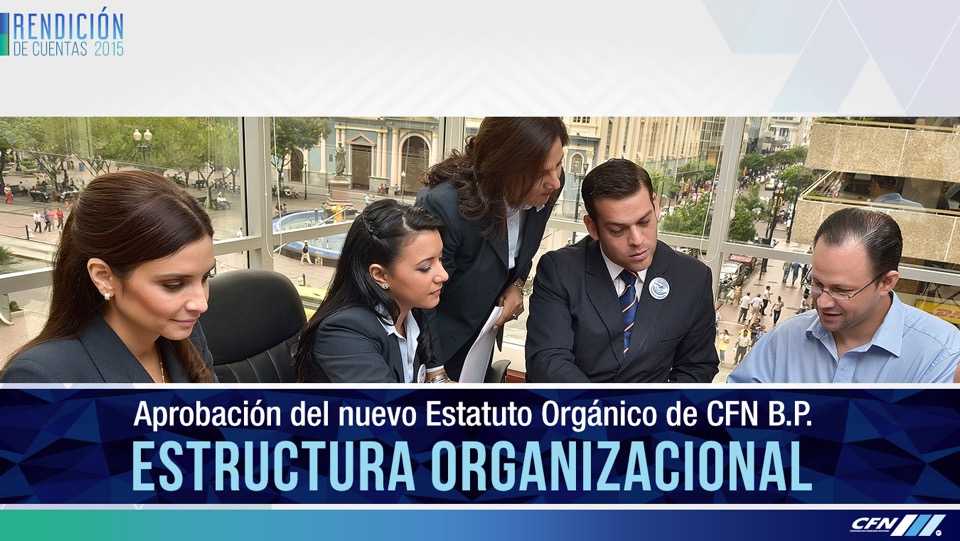 Hitos 2015
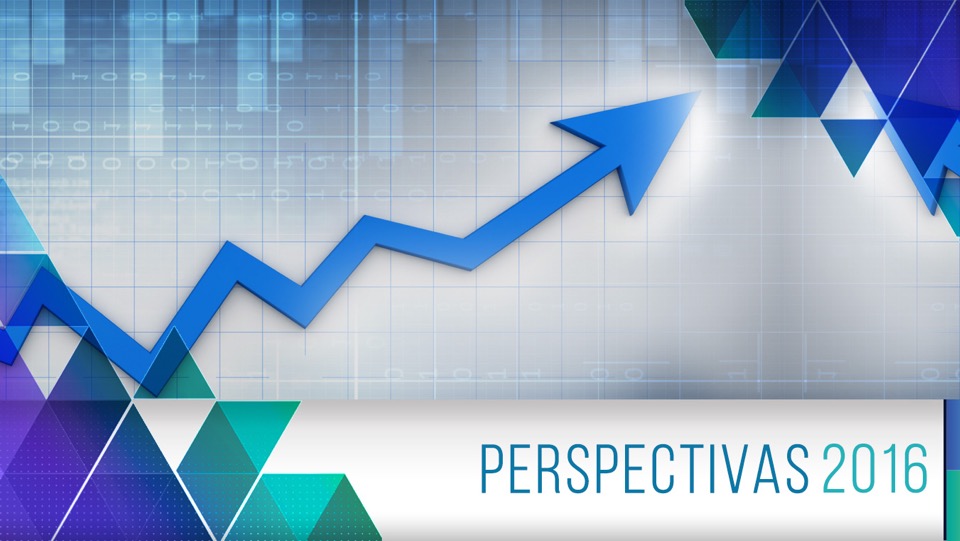 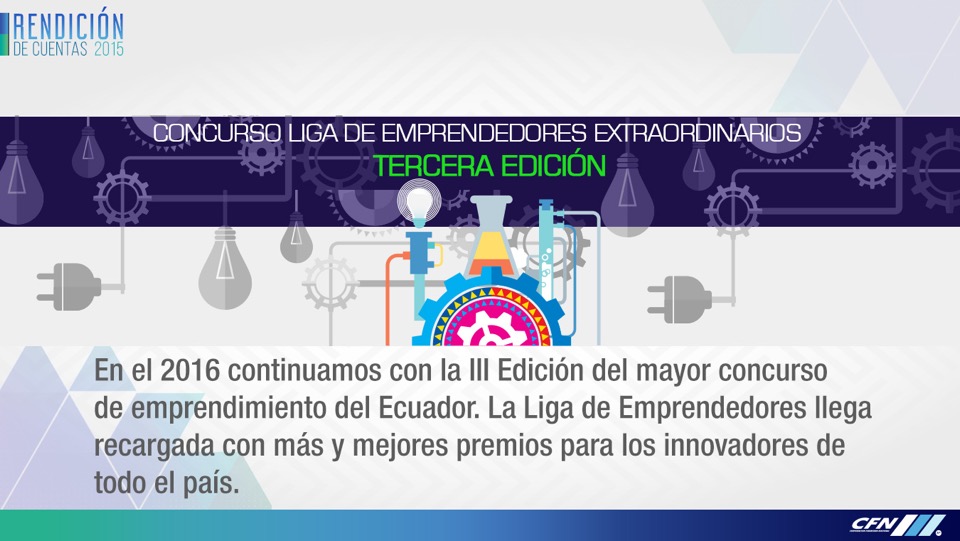 Liga de Emprendedores III
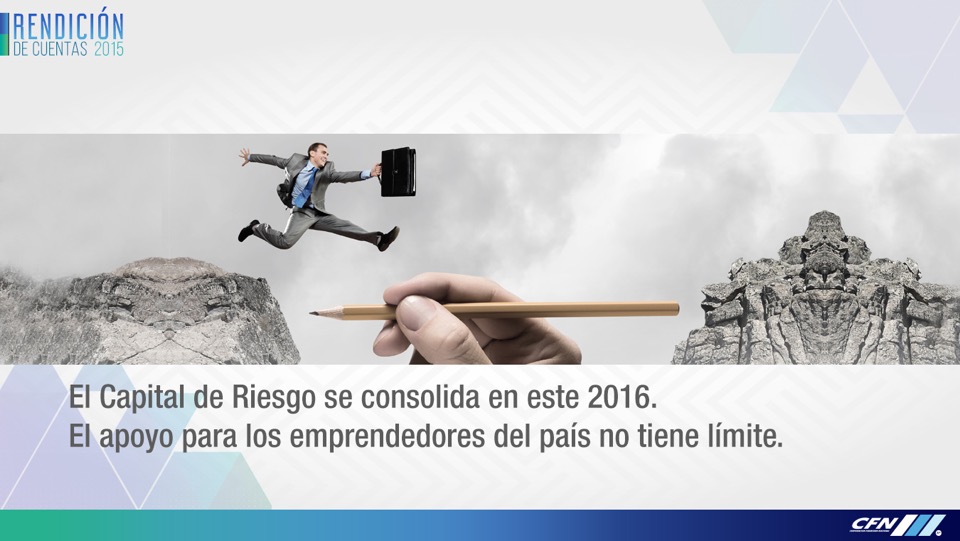 Programa Progresar – Capital de Riesgo
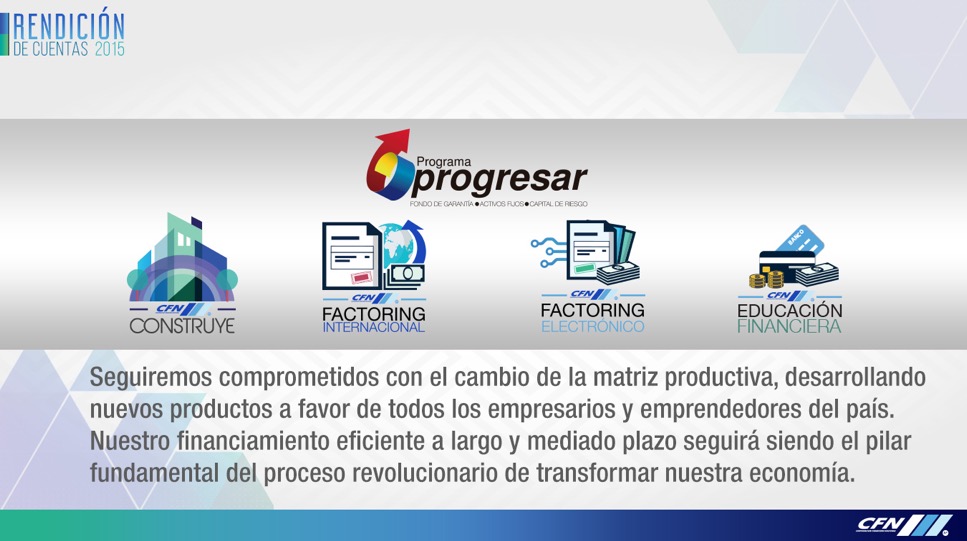 Compromiso CFN
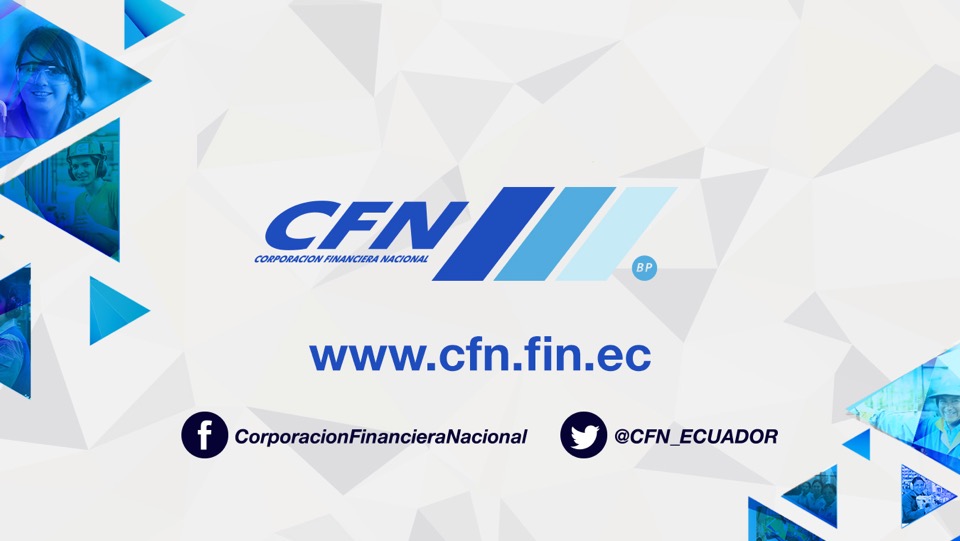